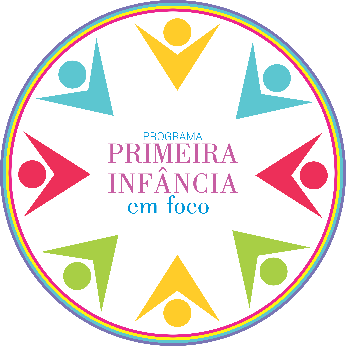 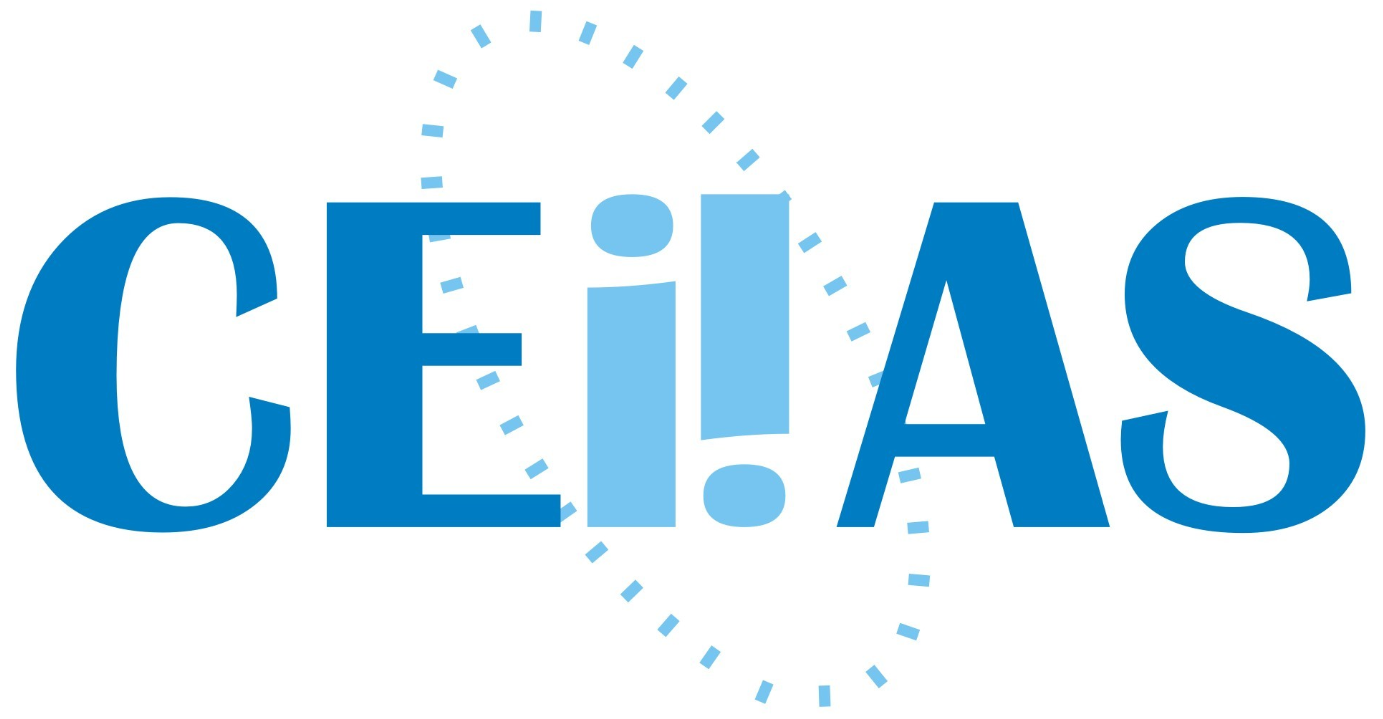 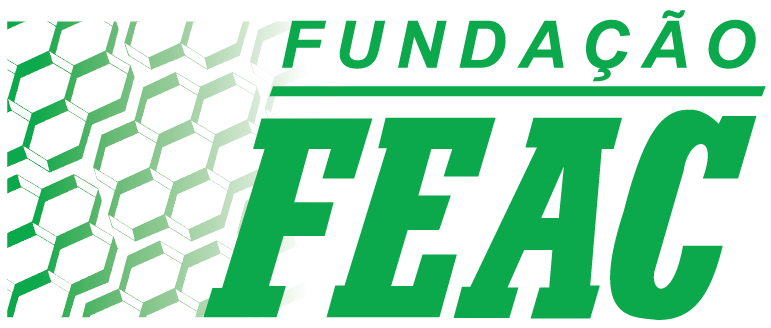 Infância:Uma Janela de Oportunidadesde Saúde
Módulo 2
Dra. Evelyn Eisenstein
Outubro – Novembro de 2020
MÓDULO 2:
Desenvolvimento de 0-3 anos
Desenvolvimento de 3-6 anos
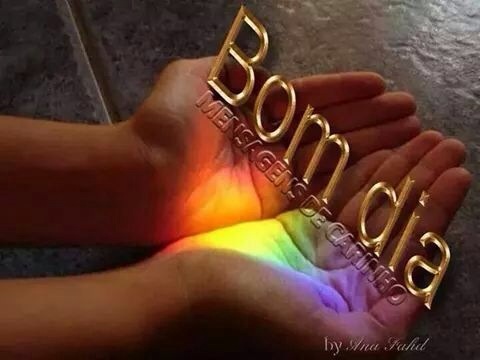 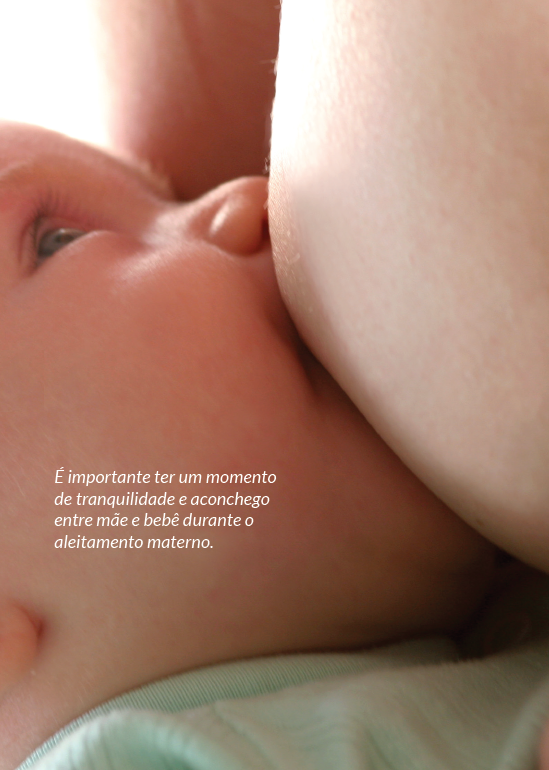 http://www.redeblh.fiocruz.br
https://www.sbp.com.br/fileadmin/user_upload/_21162c-DC_-_Amamentacao_-_A_base_da_vida.pdf
Recém-nato (0-30 dias)e Criança (0-12 meses)
Chegando em casa e novas rotinas para a mãe e o RN
Berço ou local apropriado: seguro, quieto, temperatura adequada, luz/lâmpada, proteção, “mosquiteiro”, vestimentas, fraldas
Cuidados de limpeza com o coto umbilical (7-8-10 dias)
Estabelecimento das rotinas de amamentação
Estabelecimento das rotinas de banho diário com cuidados
Mãe também precisa descansar, se alimentar bem, dormir
Suplemento pré-natal continua durante o período de amamentação
Mãe: Aumentar a ingestão de água, sucos, leite, proteínas
Evitar “visitas” e já estabelecer rotinas de higiene e lavagem de mãos
Desenvolvimento Infantil
Processo complexo e dinâmico através do qual a criança adquire e modifica habilidades físicas, psíquicas e sociais sob influência do patrimônio genético e do meio em que vive. 

Os eventos da gestação e dos primeiros anos afetam o desenvolvimento da criança pelo restante da vida.
Desenvolvimento Infantil
Os cuidados de proteção familiar e social desempenham papel fundamental, no qual a criança deve ter participação ativa, com o auxílio  de um adulto constante e responsivo que facilite o estabelecimento de vínculos e a estimulação adequada ao ritmo e potencial de cada estágio do desenvolvimento de cada criança.
Instrumentos de Vigilância do DesenvolvimentoCaderneta de Saúde da Criança  (Ministério da Saúde)
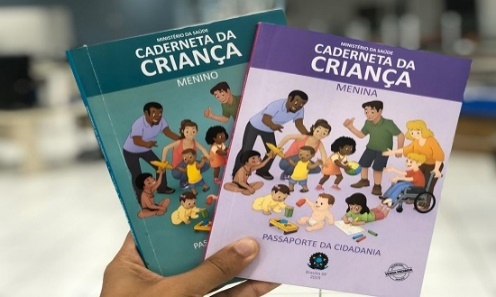 Confirmar uma suspeita intuitiva através de medida objetiva

Áreas funcionais:  
Motor ampla = habilidade de andar, correr, saltar...
Motor-adaptativa fina = habilidade em manipular objetos e desenhar
Linguagem = capacidade de entender e se expressar
Social = capacidade de se relacionar com as pessoas e cuidar de si
Guia na infância (0 a 10 anos)
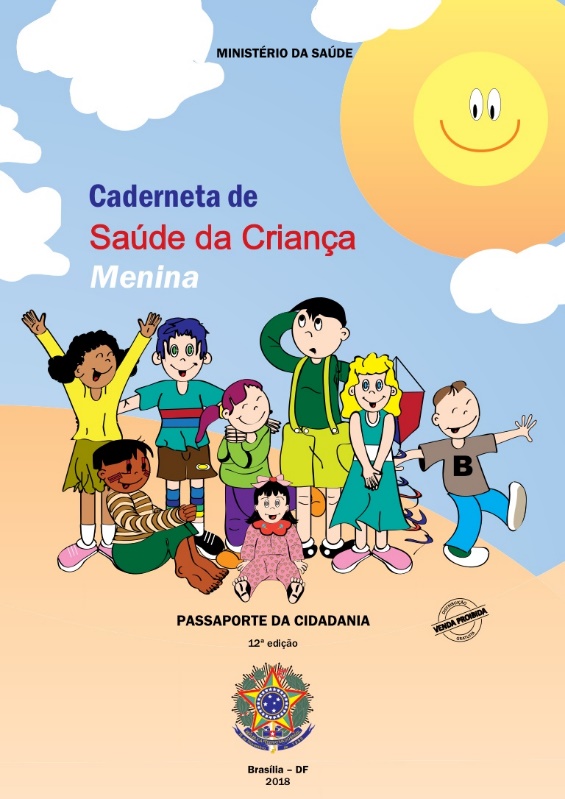 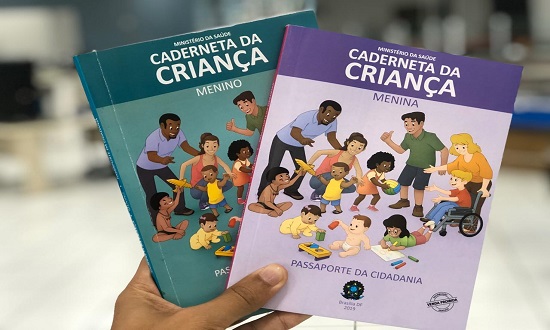 Instrumentos de rastreamento do crescimento e desenvolvimento:
Peso
Perímetro cefálico
Estatura
Reflexos primitivos e reações posturais (vão desaparecendo no 1 ano)
Uso de instrumentos de rastreamento (visitas mensais ao pediatra)
Tabela de Denver II (atrasos do desenvolvimento em 2-3 áreas)
(motora ampla e fina; linguagem/comunicação; adaptativo/social; cognitivo)
 Goodenaugh-Harris (desenho do corpo> depois dos 3 anos)
Figuras e blocos de Gesell ( depois dos 2 anos)
M-CHAT (depois dos 18 meses, para rastreamento de TEA)
Gráficos de Crescimento para o Acompanhamento Semestral de Medidas de:
Altura para idade e sexo
Peso para idade e sexo
Velocidade de Crescimento
Síndrome de Down
Síndrome de Turner
Fenton para Prematuros
https://www.sbp.com.br/departamentos-cientificos/endocrinologia/graficos-de-crescimento/
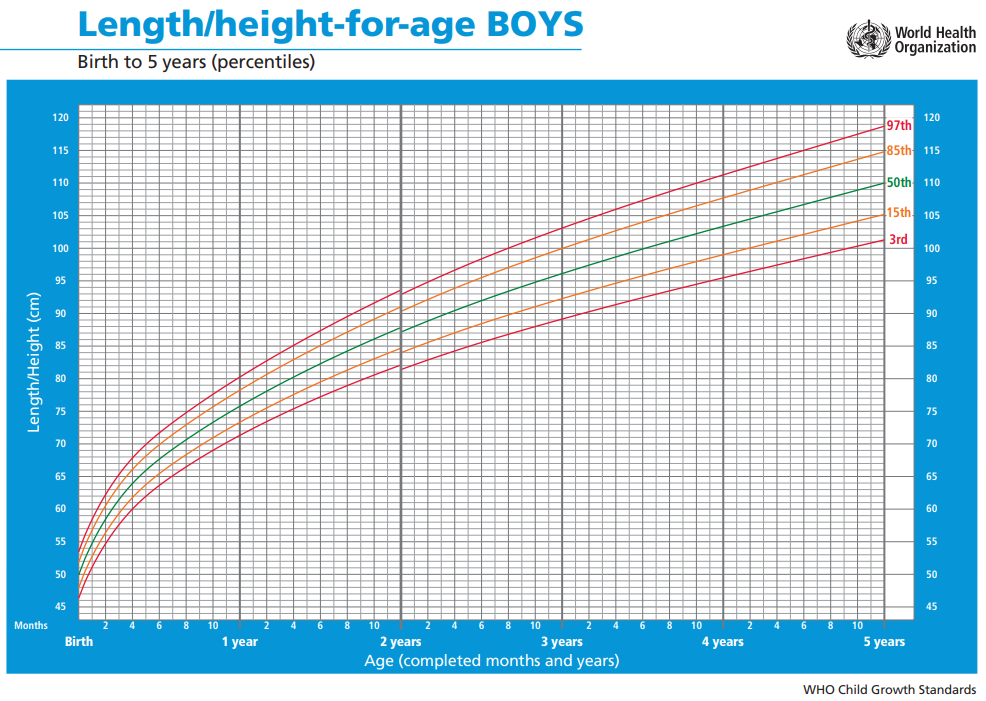 https://www.who.int/childgrowth/standards/cht_lhfa_boys_p_0_5.pdf?ua=1
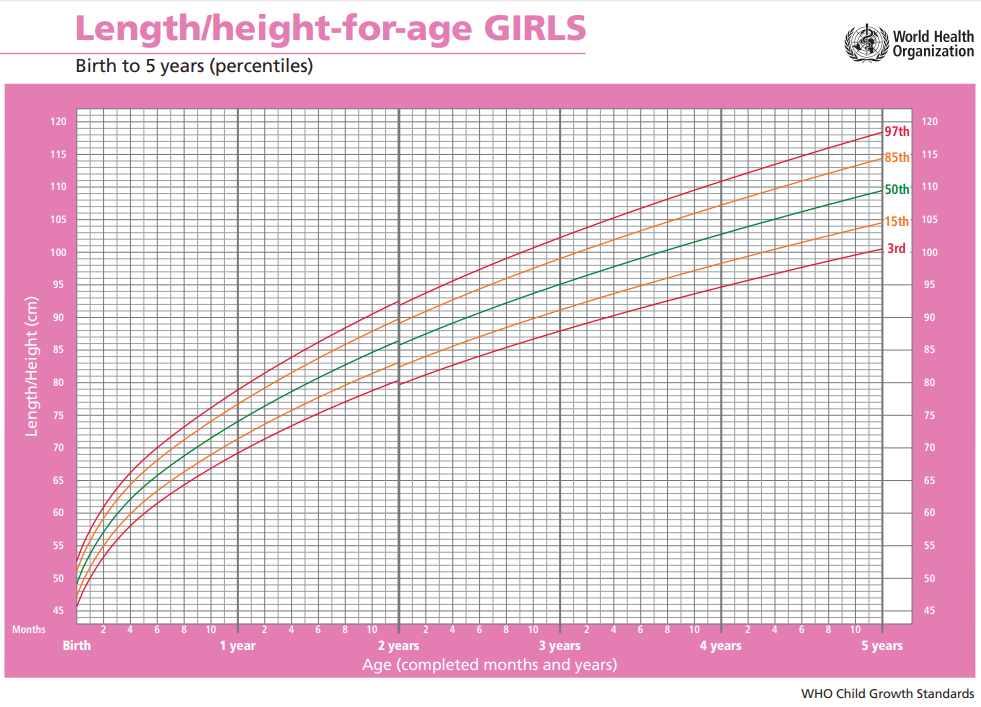 https://www.who.int/childgrowth/standards/cht_lhfa_girls_p_0_5.pdf?ua=1
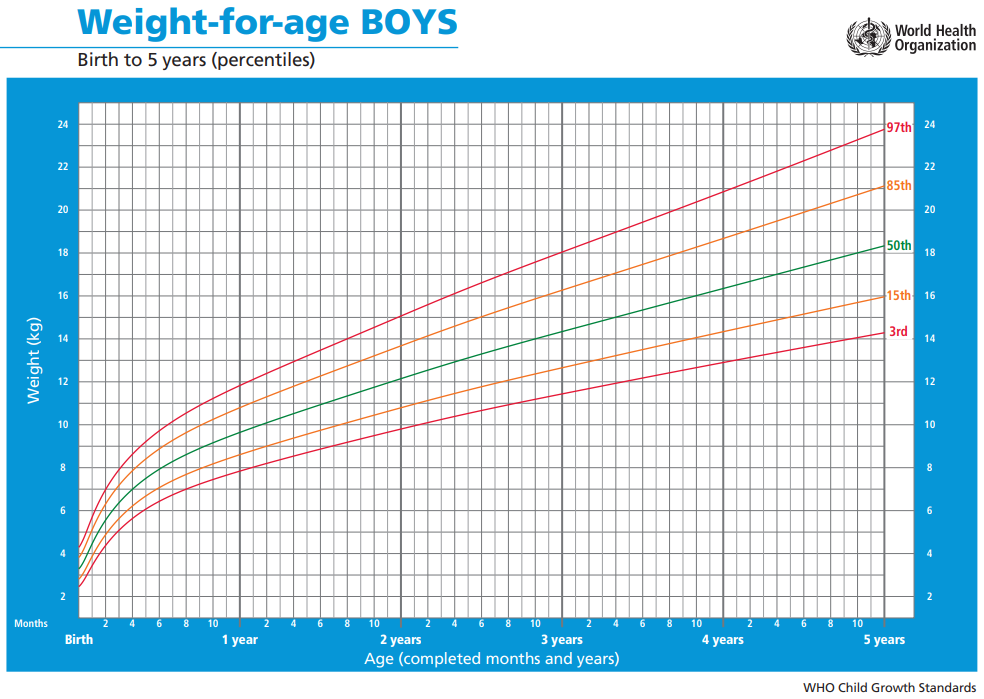 https://www.who.int/childgrowth/standards/cht_wfa_boys_p_0_5.pdf?ua=1%C2%A0
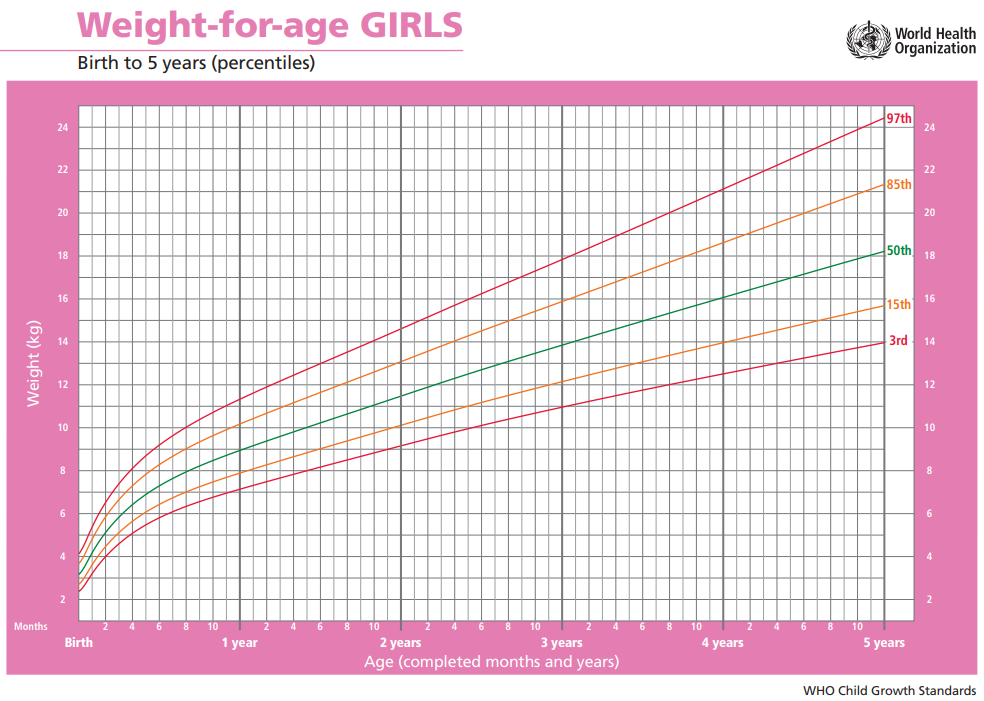 https://www.who.int/childgrowth/standards/cht_wfa_girls_p_0_5.pdf?ua=1%C2%A0
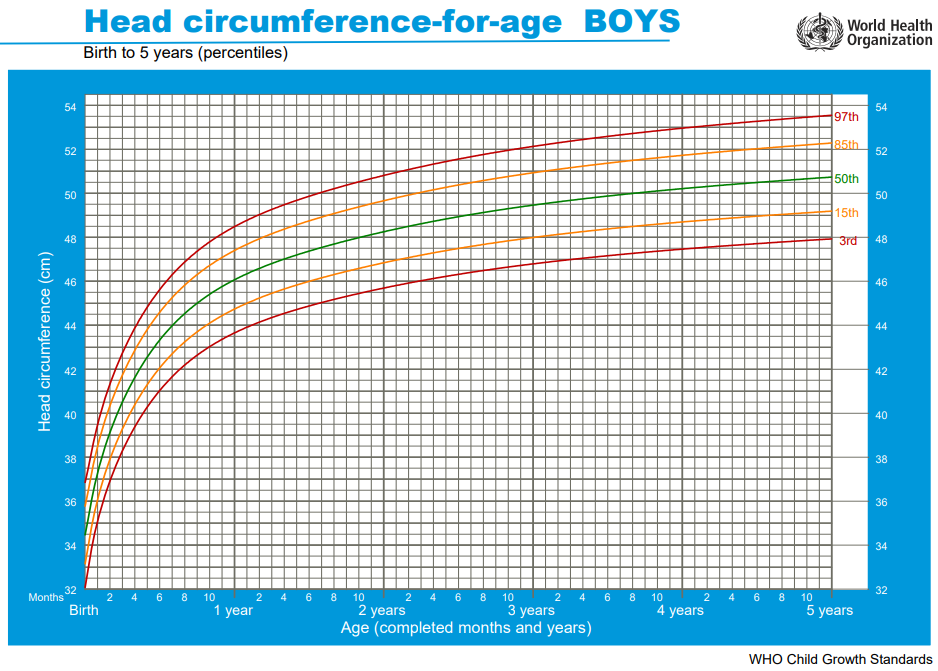 https://www.who.int/childgrowth/standards/second_set/cht_hcfa_boys_p_0_5.pdf?ua=1%C2%A0
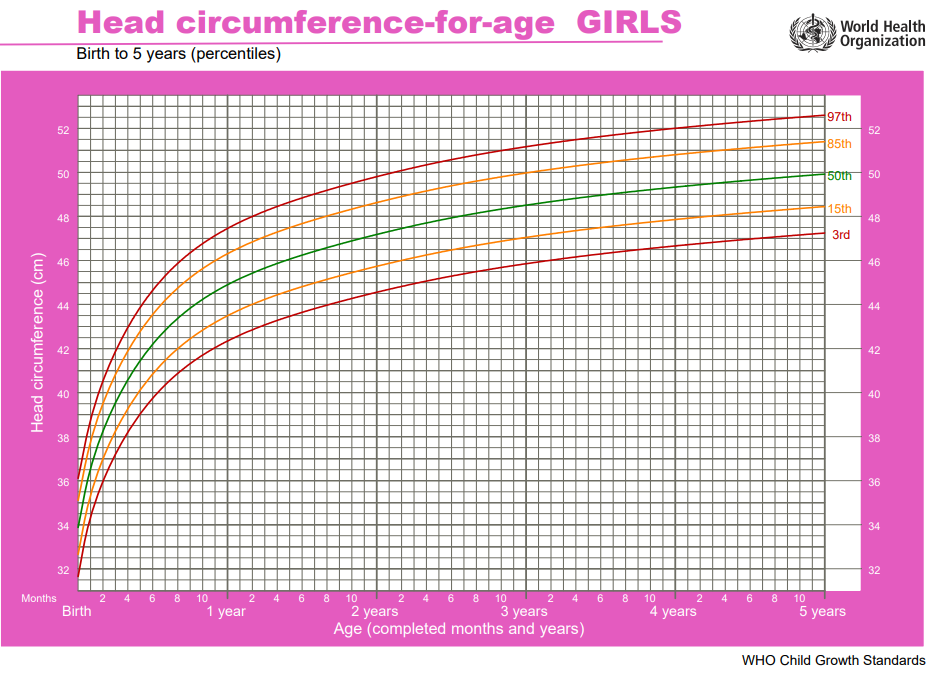 https://www.who.int/childgrowth/standards/second_set/cht_hcfa_girls_p_0_5.pdf?ua=1%C2%A0
Rastreamento e Identificação dos Transtornos do Neuro-Desenvolvimento e Problemas Emocionais e Comportamentais
Visitas de Supervisão Pediátrica
Cuidados do Recém-Nato
Transtornos
Metabólicos
Audição
Atrasos do Desenvolvimento
Visão
Problemas Emocionais e Comportamentais
Contextos de Alto-Risco/Violência/
Estresse Tóxico
Transtornos do Espectro Autista (TEA)
Transtornos Intelectuais e do Aprendizado
Transtornos Específicos da Fala e da Linguagem
Transtornos Motores e da Marcha
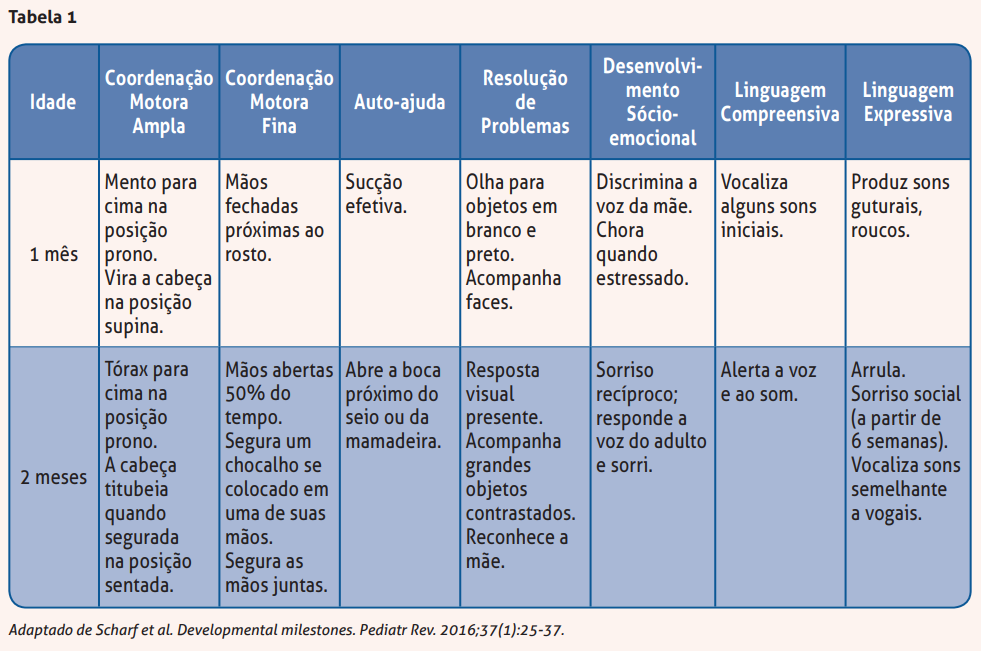 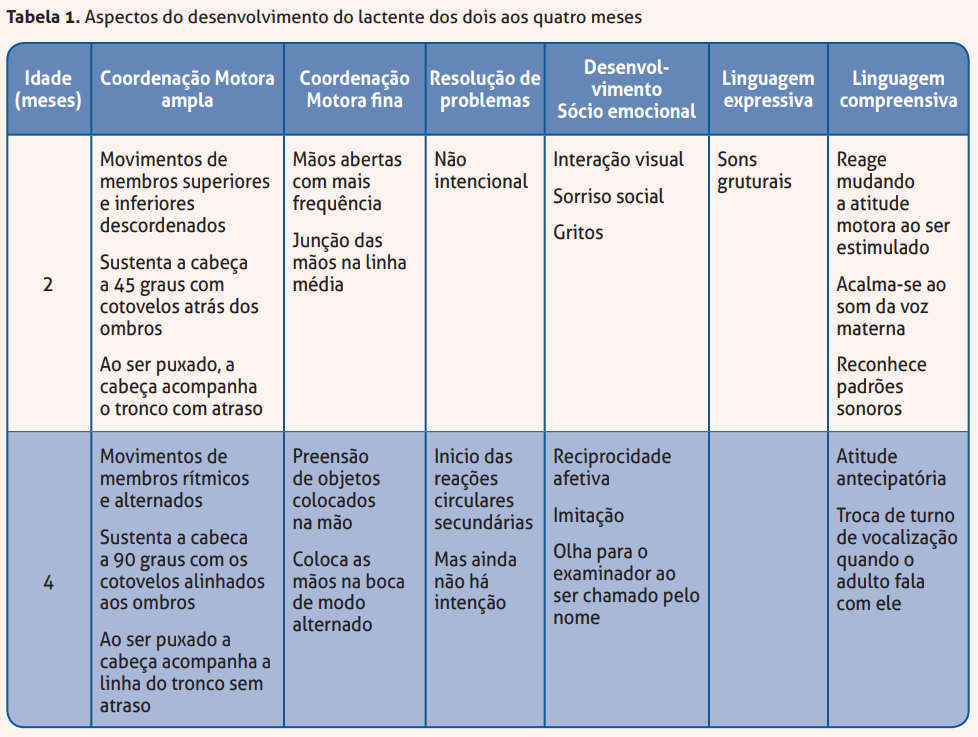 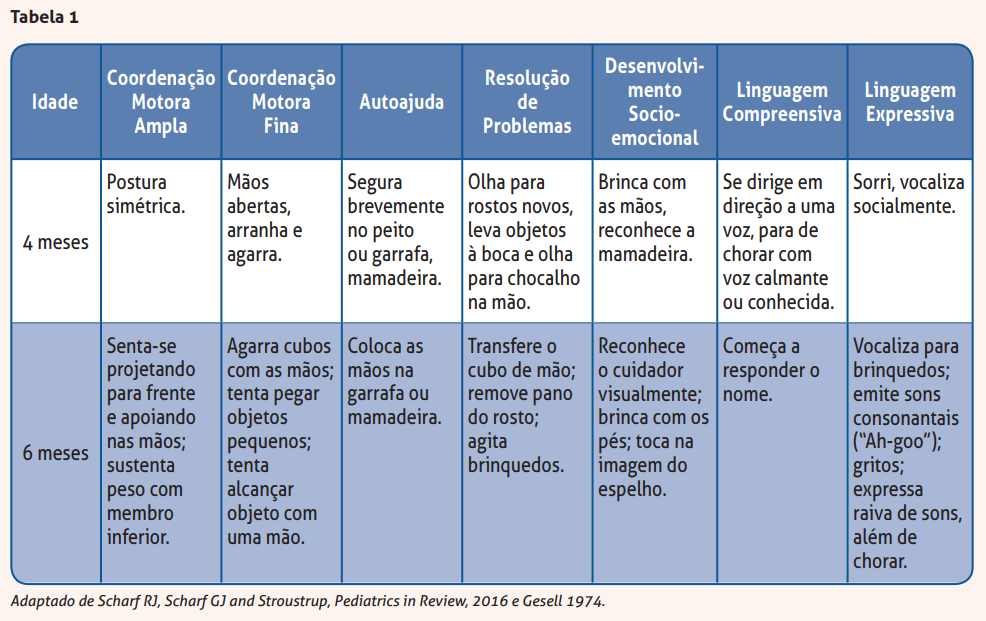 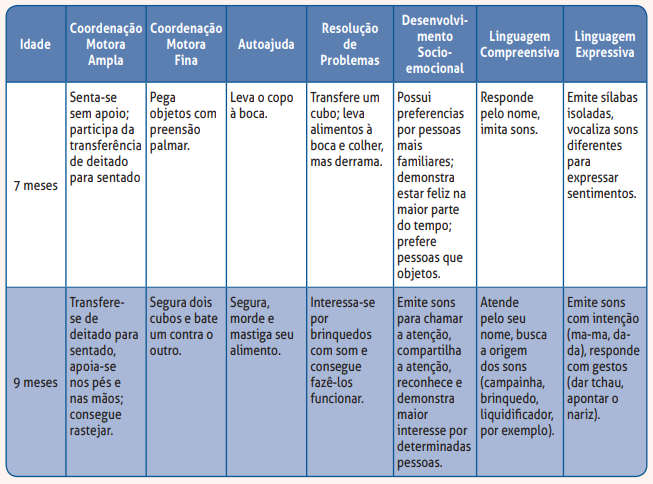 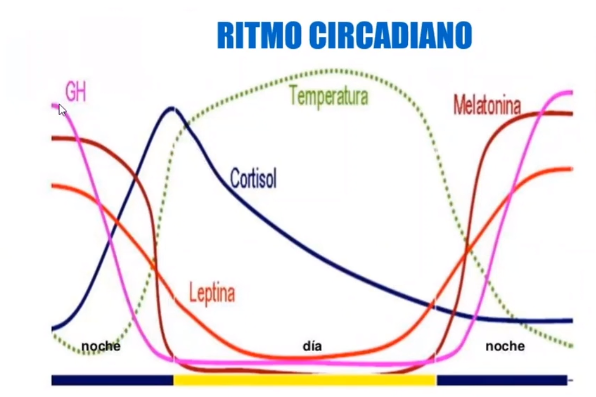 Ciclo circadiano
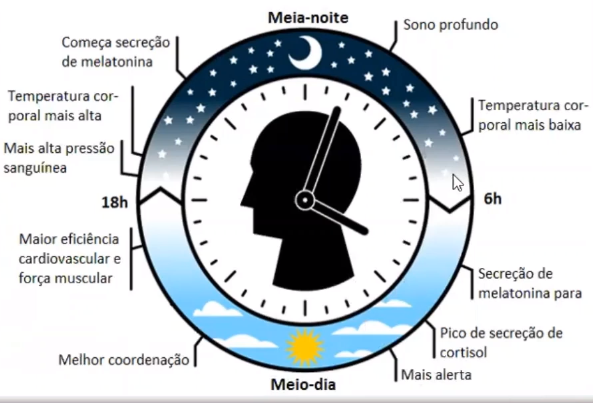 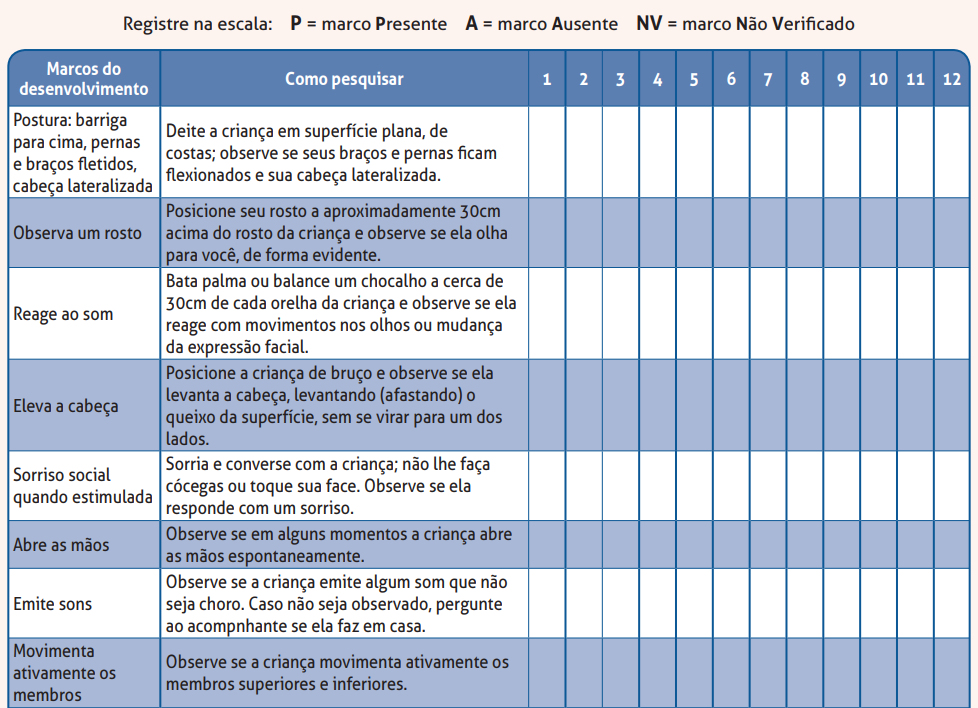 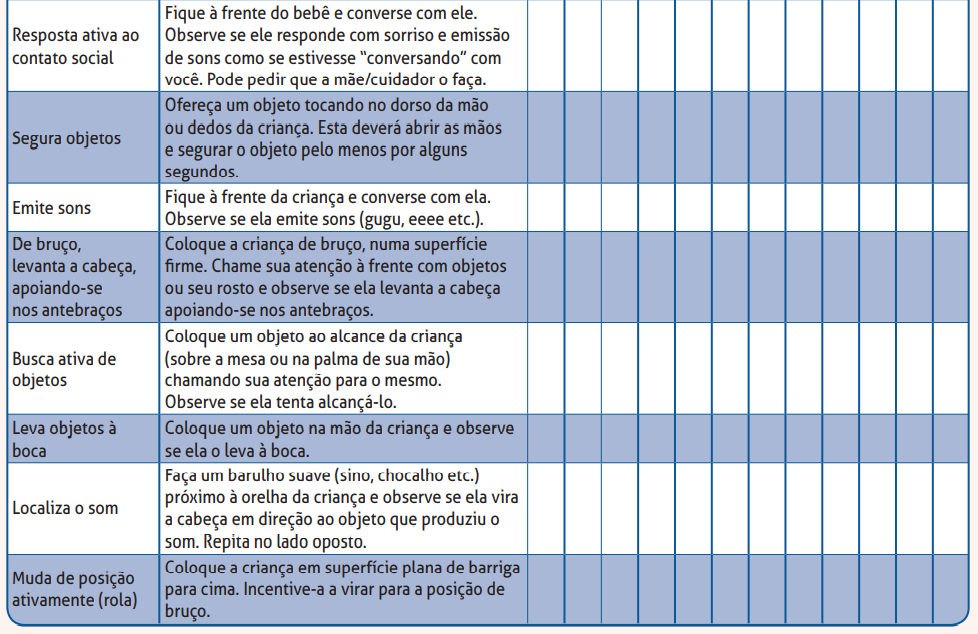 Instrumento de Vigilância do Desenvolvimento de Crianças de 6 a 9 meses
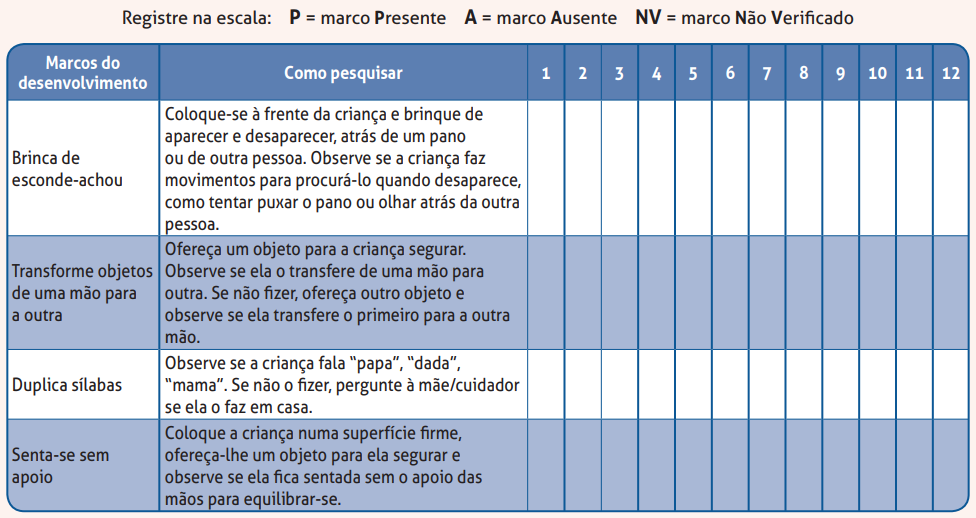 Primeira dentição: dentes-de-leite
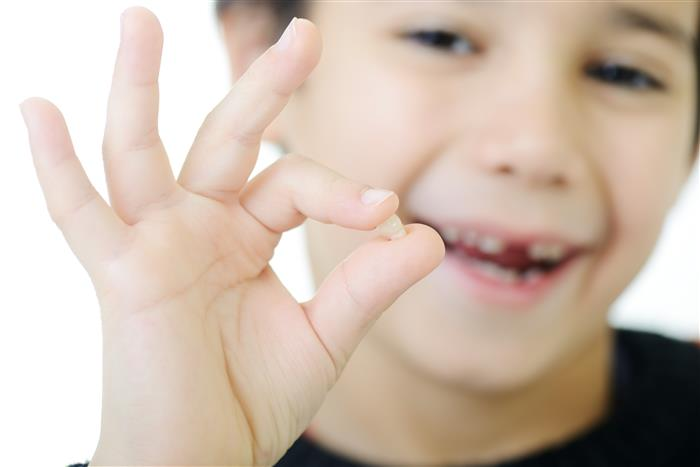 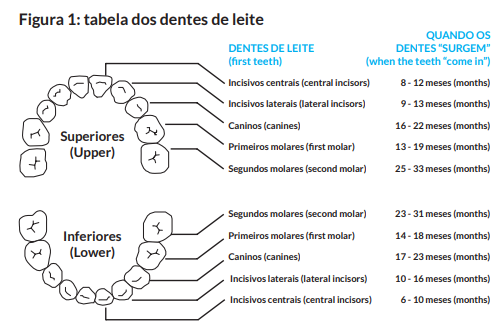 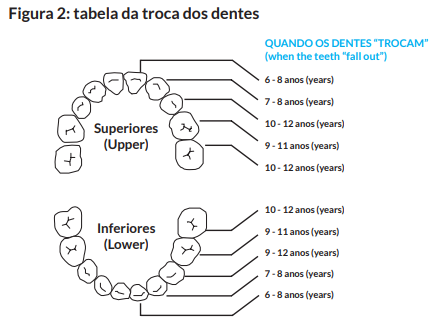 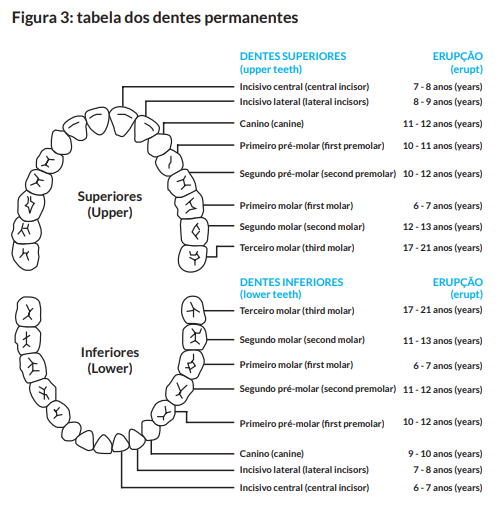 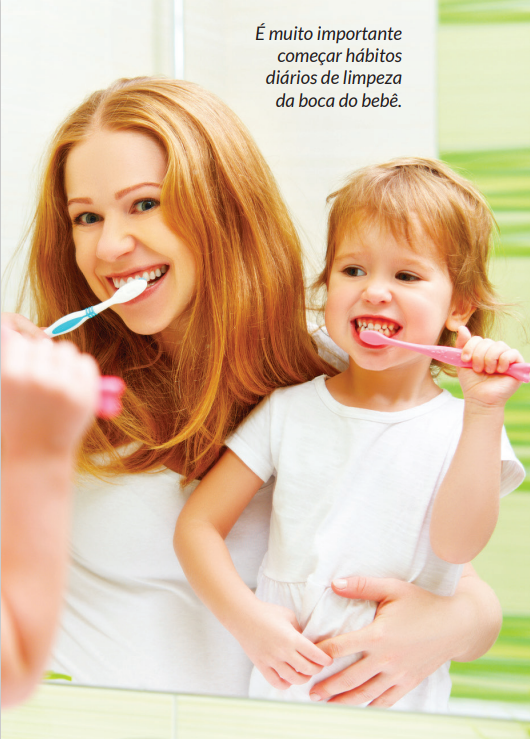 Criança aos 12 meses:
Feliz Aniversário para a mãe, pai, família e a criança, todos merecem!
Rotinas de alimentação já estabelecida, e dentes crescendo mais ainda amamentação ou mamadeiras 2-3 vezes ao dia
Já consegue sentar, sustentar e andar sozinha ou com ajuda de alguém
Já consegue brincar e se distrair sozinha mas prefere com alguém da família
Já consegue falar e se comunicar em seus desejos e demandas
Já estabeleceu rotinas de vigília e de sono (ciclo circadiano)
Já iniciou o esquema de vacinação e visitas ao pediatra
Já faz pequenos passeios ao ar livre e “admira” outras crianças
Já quer brincar e escolhe brinquedos e livros para “ler” e folhear.
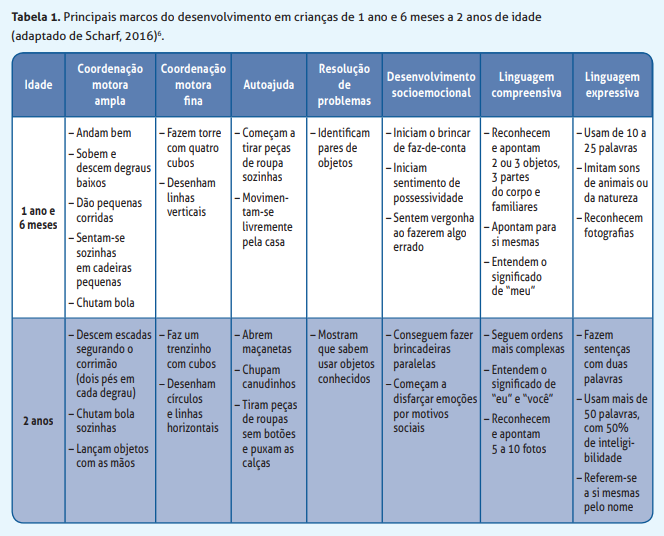 Sinais de Alerta
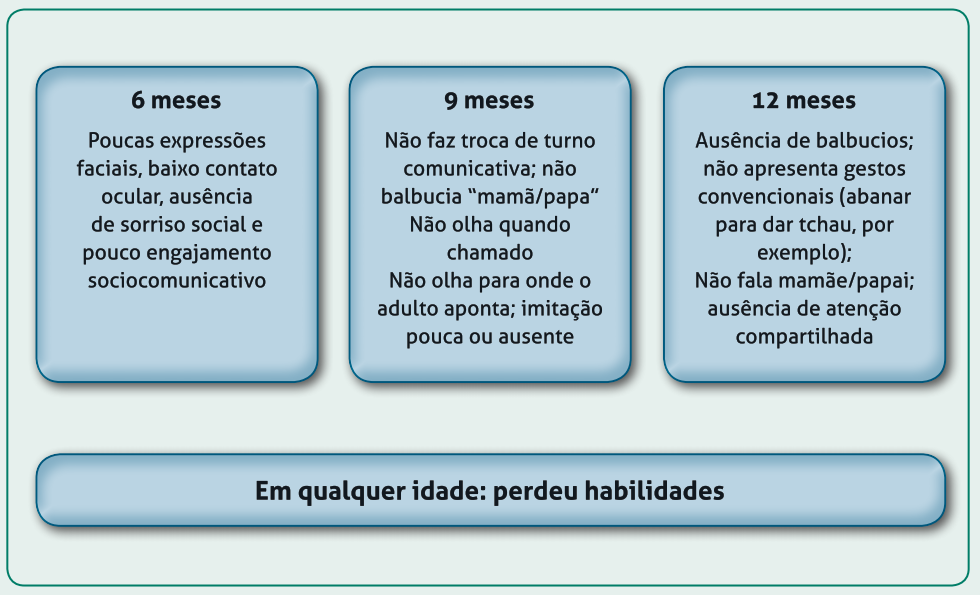 Importantes Sinais de Alerta
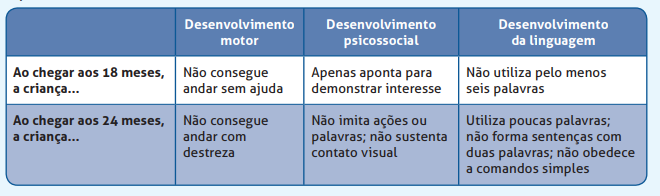 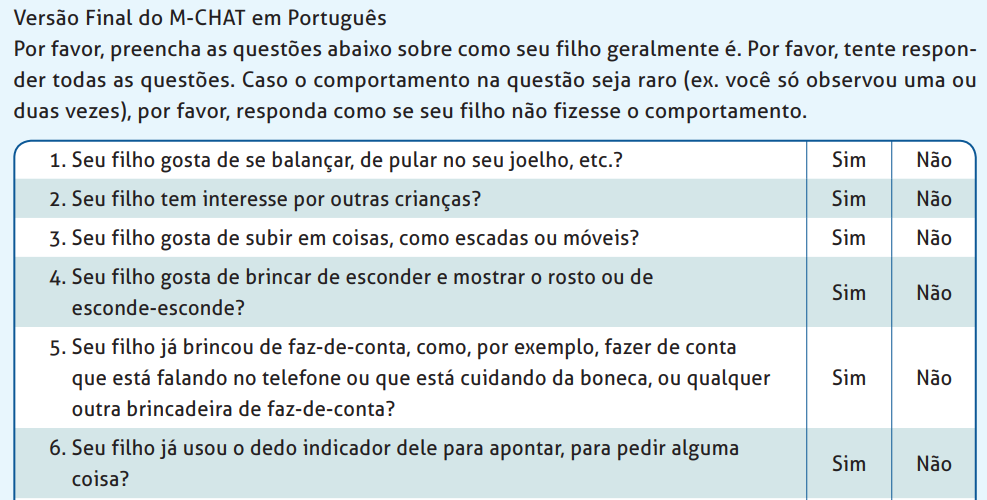 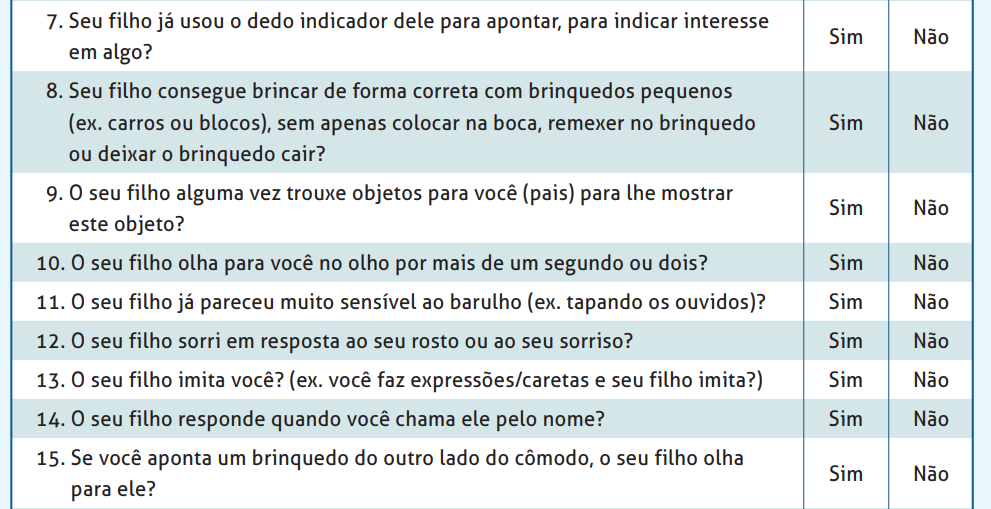 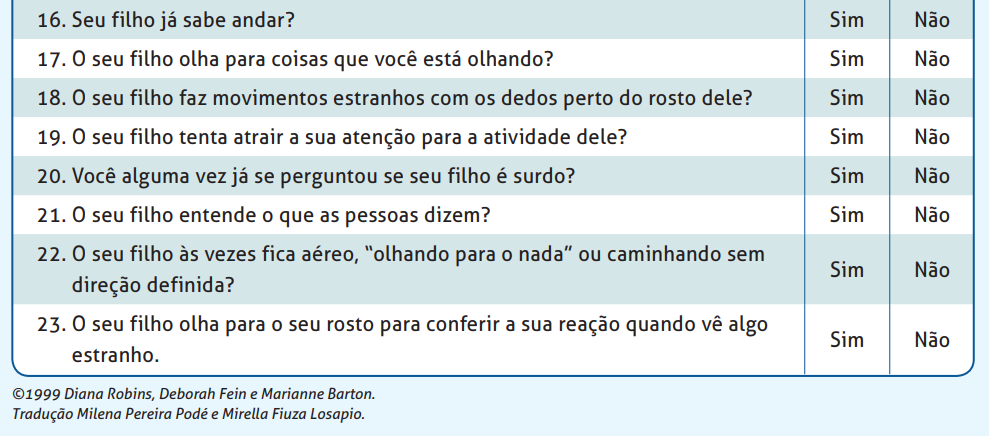 M-CHART-R™
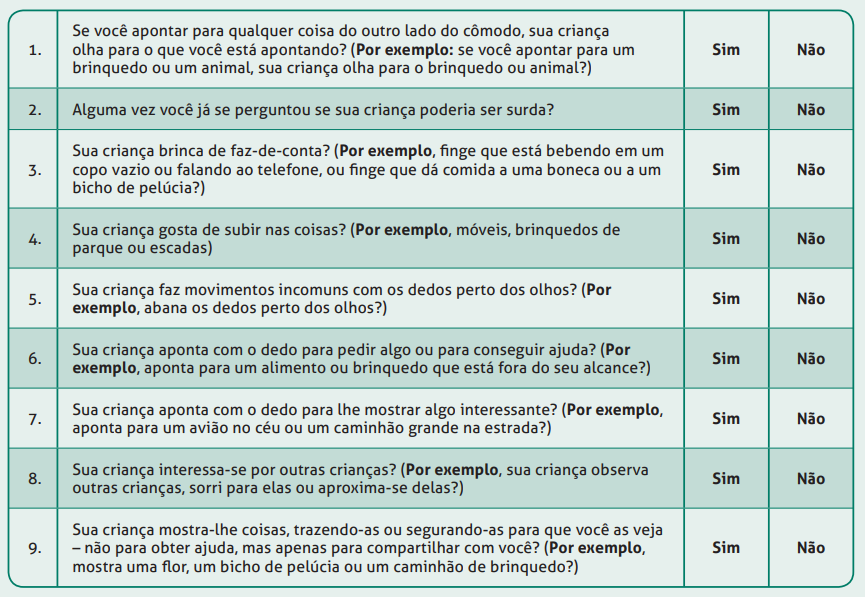 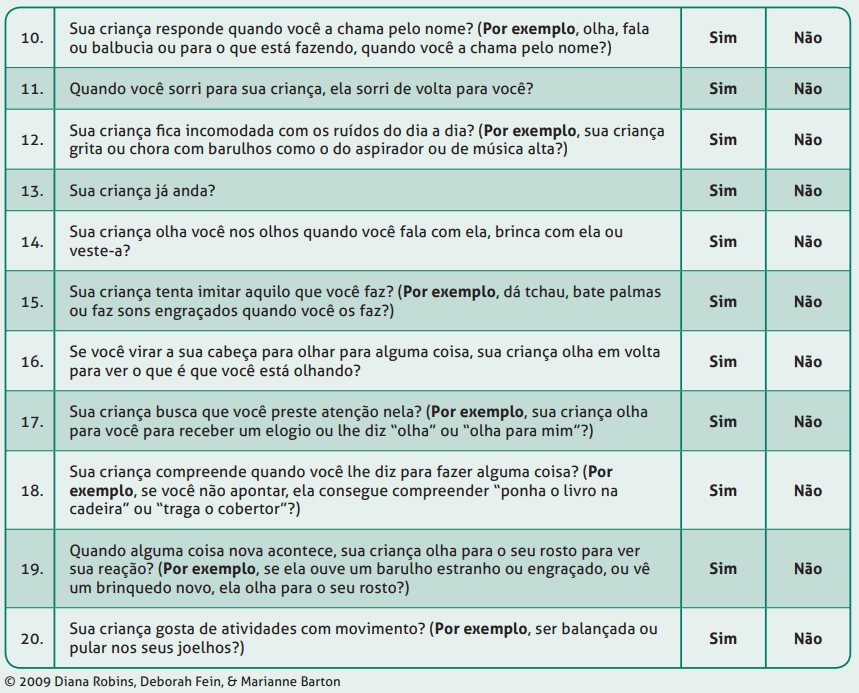 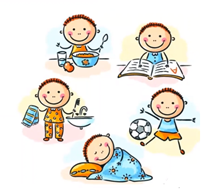 Treinamento Esfincteriano
A partir dos 24 a 36 meses, progressivamente e com sinais de prontidão
Avaliar a partir dos 36 meses se não apresentar sinais de prontidão
Avaliar a partir dos 48 meses se não apresentar treinamento esfincteriano diurno
Avaliar a partir dos 5 ou 6 anos se apresentar episódios frequentes de enurese ou encoprese
Usar redutor de assento e banquinho para alcançar a privada ou penico
Elogiar após e não usar o treinamento como "castigo"
Ensinar as regras de higiene e lavar as mãos, sempre.
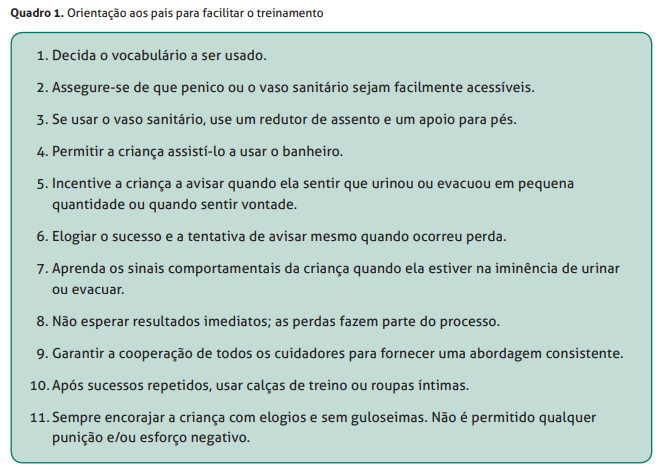 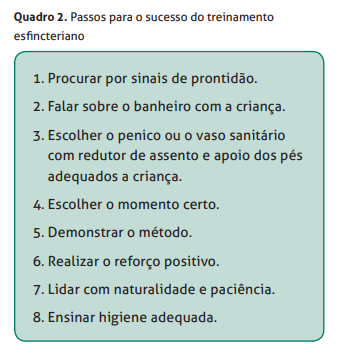 Hora e Rotinas do Banho
Toda criança gosta de água e de tomar banho (ser “cuidada”)
Cuidados e supervisão sempre (olho “vivo”)
Temperatura da água  (morna)
Sabonetes e shampoos neutros (não arder nos olhos)
Brincar na água é uma atividade de relaxamento (também)
Limpeza dos cabelos, das unhas, da genitália e do “bumbum”
Ritual de não expor o corpo da criança 
Secar bem 
Estabelecer o melhor horário na rotina diária
Criança de 3 anos:
Já segue as regras de rotina e os hábitos diários de convivência
Sabe conversar com outras pessoas da família
Sabe tomar banho e lavar as mãos sozinha
Sabe subir e descer escadas e brincar de escorrega e de balanço segurando
Começa a perguntar: por quê? (nem sempre aceita as respostas)
Sabe pedir o que quer para vestir, para comer, para sair
Sabe o tamanho das coisas, grande pequeno, redondo, quadrado
Responde às perguntas simples e com coerência, fala +/- 250 palavras
Começa a desenhar quadrado, círculo, bonecos e jogos (noção espacial)
Sabe diferenciar ontem, hoje, amanhã (noção temporal)
Conta uma pequena história do que viu (memória)
Gosta de brincar (e brigar e disputar a atenção) com outras crianças
Consegue pedalar, usar patinete e triciclo
Criança de 4 anos:
Já sabe controlar os esfíncteres e pede para ir ao banheiro e consegue dormir a noite toda (mesmo com alguns episódios extras de perda urinária ocasional)
Toma banho sozinha e vai dormir no horário (mesmo sob protestos!)
Sabe jogar jogos com regras simples e sabe armar brinquedos
Bastante ativa em brincadeiras de grupos e de “roda”
Presta bastante atenção a tudo que é novo e é curiosa com todos
Sabe desenhar o nome e figuras (boneco, sol, lua, árvore, casa)
Sabe pular de um pé só (amarelinha) 
Canta uma música e recita pequeno poema (memória)
Brinca com outras crianças e aprende mais a aceitar “regras” sociais
Criança de 5 - 6 anos:
Bastante “independente” nas rotinas e hábitos de casa e na escola
Bastante ativa e começa a pular corda e saltar pequenos obstáculos
Sabe desenhar, pintar, e ficar dentro das linhas do desenho
Aprende a desenhar seu nome, começa a desenhar e ler as letras 
Bastante sociável com outras crianças, forma grupinhos de amigos
Gosta de ajudar nas tarefas de casa e a “guardar suas coisas”
Gosta de folhear e ler (sempre) os livros preferidos
Aprende a desenhar letras, números, e a ler e a escrever palavras
Conta histórias sobre o que viu, o que gostou e o que sente medo
Pequena aceleração do crescimento (5-7 anos)
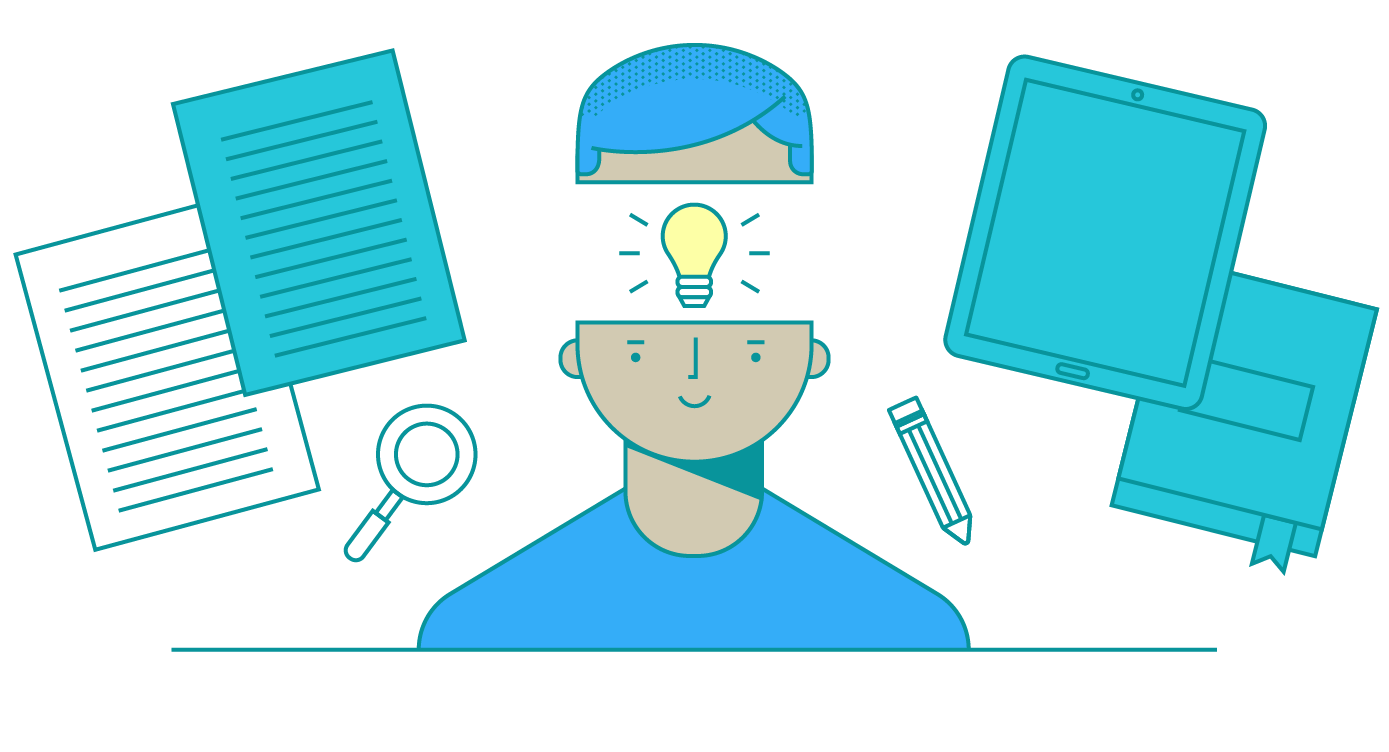 Para saber mais . . .
www.fmcsv.org.br
www.unicef.org/brazil
www.sbp.com.br 
www.primeirainfanciaempauta.org.br/
https://www.paho.org/spanish/ad/fch/ca/si-desenvolvimento.pdf
http://www.swyc.org
https://portalarquivos2.saude.gov.br/images/pdf/2016/novembro/34/Diretrizes-de-estimulacao-precoce.pdf
http://bvsms.saude.gov.br/bvs/publicacoes/caderneta_crianca_menina_2ed.pdf
http://bvsms.saude.gov.br/bvs/publicacoes/caderneta_crianca_menino_2ed.pdf
Livro: Daniel Siegel e Tina Bryson: O Cérebro da Criança (trad) Ed nVersos
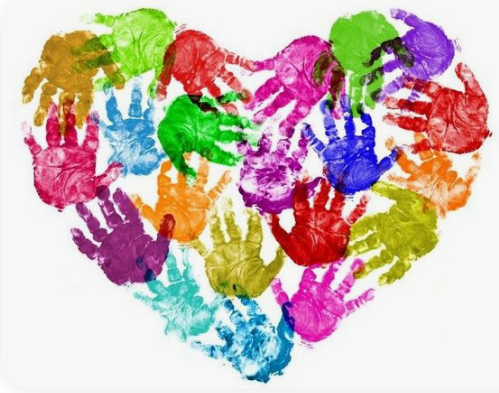